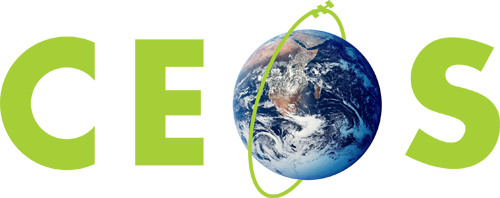 Committee on Earth Observation Satellites
WG and VC Session Objectives and Content
J.-L. Fellous, SIT Chair Team
SIT-30 Session 3 – Agenda Item 7
30th CEOS SIT Meeting
CNES Headquarters, Paris, France
31st March – 1st April 2015
WG and VC Session – VC Focus
2
WG and VC Session – WG Focus
3
Last year’s Objective #1: Synergy VCs & WGs
Two lines of action were followed:
Encourage more focused exchanges and collaboration between WGs and VCs to support and develop the VCs and thematic WGs
Highlight promising examples involving some WGs and VCs

SIT-30 Goal
Review progress made wrt objective #1
Last year’s Objective #2: Focus on deliverables
Two lines of action were followed:
Interact with GEO during the development of the next Implementation Plan/Work plan
Seek alignment with GEOSS post 2015 10-year plan

SIT-30 Goal
Review progress made wrt objective #2
Last year’s Objective #3: broaden participation
Two lines of action were followed:
Engage more agencies into WG and VC leadership and activities

Revitalize the LSI-VC

SIT-30 Goal
Review progress made wrt objective #3
Last year’s Objective #4: linking VCs & Science
Two lines of action were followed:
Identify gaps and/or hurdles in these linkages
Work with the sponsors of the relevant scientific groups with a view to build on complementarity, commonalities, and to improve overall coordination and efficiency

SIT-30 Goal
Review progress made wrt objective #4
New Objectives
Consolidate progress made so far
Prepare for the VC/WG Day in September 2015
Insert VC/WG activities in the context of the preparation of COP-21
Investigate potential inputs from all VCs and WGs that could be highlighted in that context
8
WGs’ and VCs’ Leadership
9
Overview of VC-WG telecons
Eleven telecons were held in late January-early February involving participation of SIT Chair and her team (and occasionally the CEO/DCEO and a representative of CEOS Chair) with the leaders of the five WGs and six VCs
Four objectives were pursued:
Review progress made since the CEOS Plenary in Tromsø with regard to the action items relevant to each VC/WG
Review progress with respect to each VC/WG action items in the Work Plan 2014-2016 & 2015-2017
Start preparation of SIT-30 on 31 March-1 April in Paris – including an exchange of ideas re: each VC/WG specific inputs in view of the COP-21 in December; and,
Start planning for the VC/WG Day to be held back-to-back to the Technical workshop in September in Darmstadt
Short reports on tag-up telecons were distributed on March 2
VC-WG telecon outcome
Feedback from the VC/WG telecon resulted in these agenda items for the SIT-30 session on WGs and VCs:
OSVW-VC: Roadmap update, broadened engagement (Figa, TBC)
OST-VC: Roadmap update, interaction with OSTST (Bonekamp, TBC)
OCR-VC: Update on IOCCG/OCR-VC meeting outcomes (TBD)
P-VC: Roadmap update, NRT GPM products (Neeck)
ACC-VC: Air quality & GHG Constellations, VC leadership (Eckman)
SST-VC: Roadmap update, new GHRSST products (TBD)
11
VC-WG Special Day – Proposed agenda
12